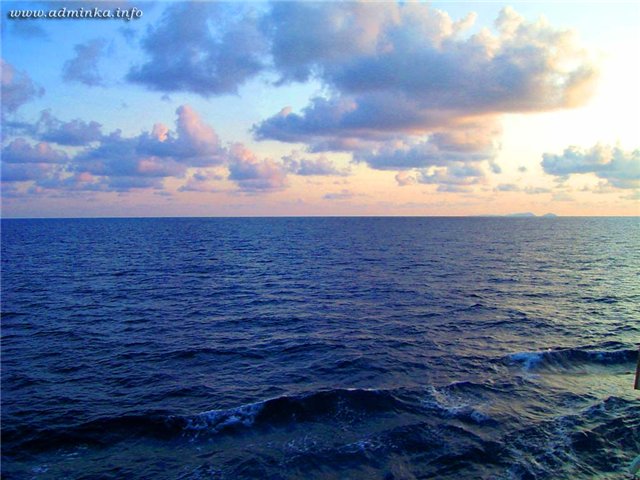 Математический океан
Три пирата делили монеты, всего было 256 монет, первый пират забрал 95 монет, а второй на 36 монет больше, третий неизвестно. Сколько монет было у каждого пирата?
1 пират- 95 монет2 пират- 131 монету3 пират- 30 монет
В плаванье отправилось 24 мальчика, а девочек на 14 меньше, чем мальчиков. Сколько всего детей отправилось в плаванье ?
Для приготовления обеда для экипажа корабля повару понадобилось 24 кг картошки, свеклы на 5 меньше, а лука на 7 меньше, чем свеклы. Сколько килограмм лука потратил повар?
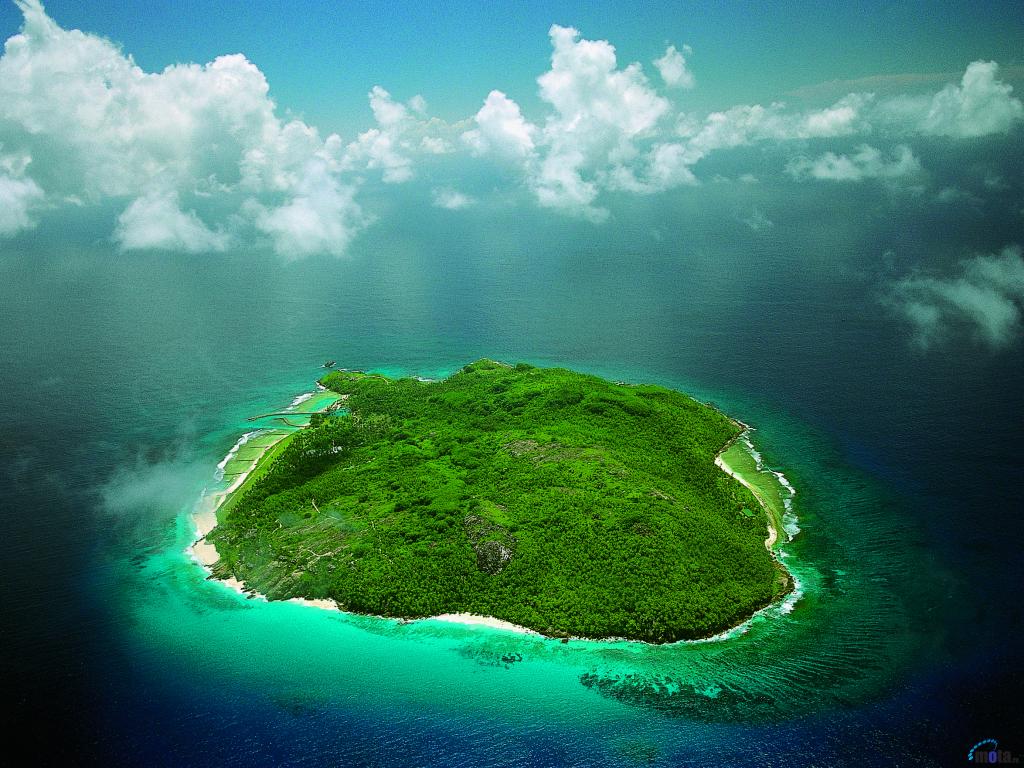 Остров Знаний